Figure 6. Effect of NIM811 on membrane potential, diaphragm apoptosis and tetanic force development in ...
Hum Mol Genet, Volume 23, Issue 20, 15 October 2014, Pages 5353–5363, https://doi.org/10.1093/hmg/ddu254
The content of this slide may be subject to copyright: please see the slide notes for details.
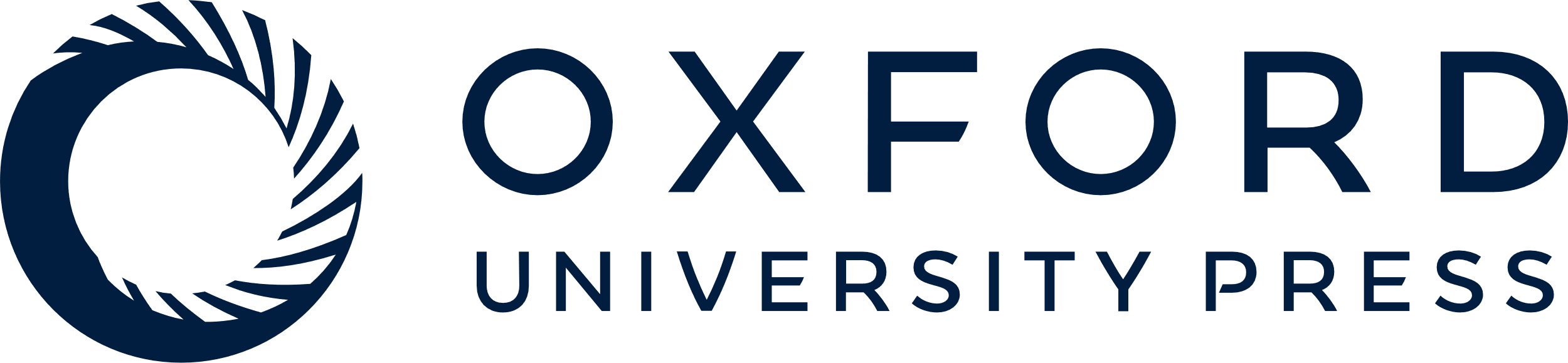 [Speaker Notes: Figure 6. Effect of NIM811 on membrane potential, diaphragm apoptosis and tetanic force development in Col6a1−/− mice. (A) Mitochondrial membrane potential was monitored based on TMRM fluorescence changes of primary cultures established from diaphragms of Col6a1−/− mice; where indicated 6 μm oligomycin (O) and 4 μm FCCP (F) were added to cultures treated with vehicle (left panel) or 0.8 μm NIM811 (right panel) for 30 min; each line reports mitochondrial fluorescence of individual cells. (B) Mice were treated with placebo or NIM811 as indicated in two daily doses for 5 days by gavage, and FDB fibers were isolated, allowed to attach to cover slips and loaded with TMRM, followed by the addition of 6 μm oligomycin; values on the ordinate refer to the percentage of fibers depolarizing after the addition of oligomycin (in each group, results are pooled for fibers from six individuals). (C) Col6a1−/− mice were treated with placebo or NIM811 and diaphragm apoptosis evaluated in four animals per group in 70 random fields. Results are the mean ± SEM, **P < 0.005, ***P < 0.001. (D) Tetanic force was measured by stimulating the gastrocnemius muscle through the sciatic nerve. Results are the mean ± SEM, *P < 0.05. The indicated dose of CsA was administered by gavage.



Unless provided in the caption above, the following copyright applies to the content of this slide: © The Author 2014. Published by Oxford University Press. All rights reserved. For Permissions, please email: journals.permissions@oup.com]